Routing under Constraints
Alexander Nadel Intel, Israel

FMCAD
Mountain View CA, USA
October 4, 2016
1
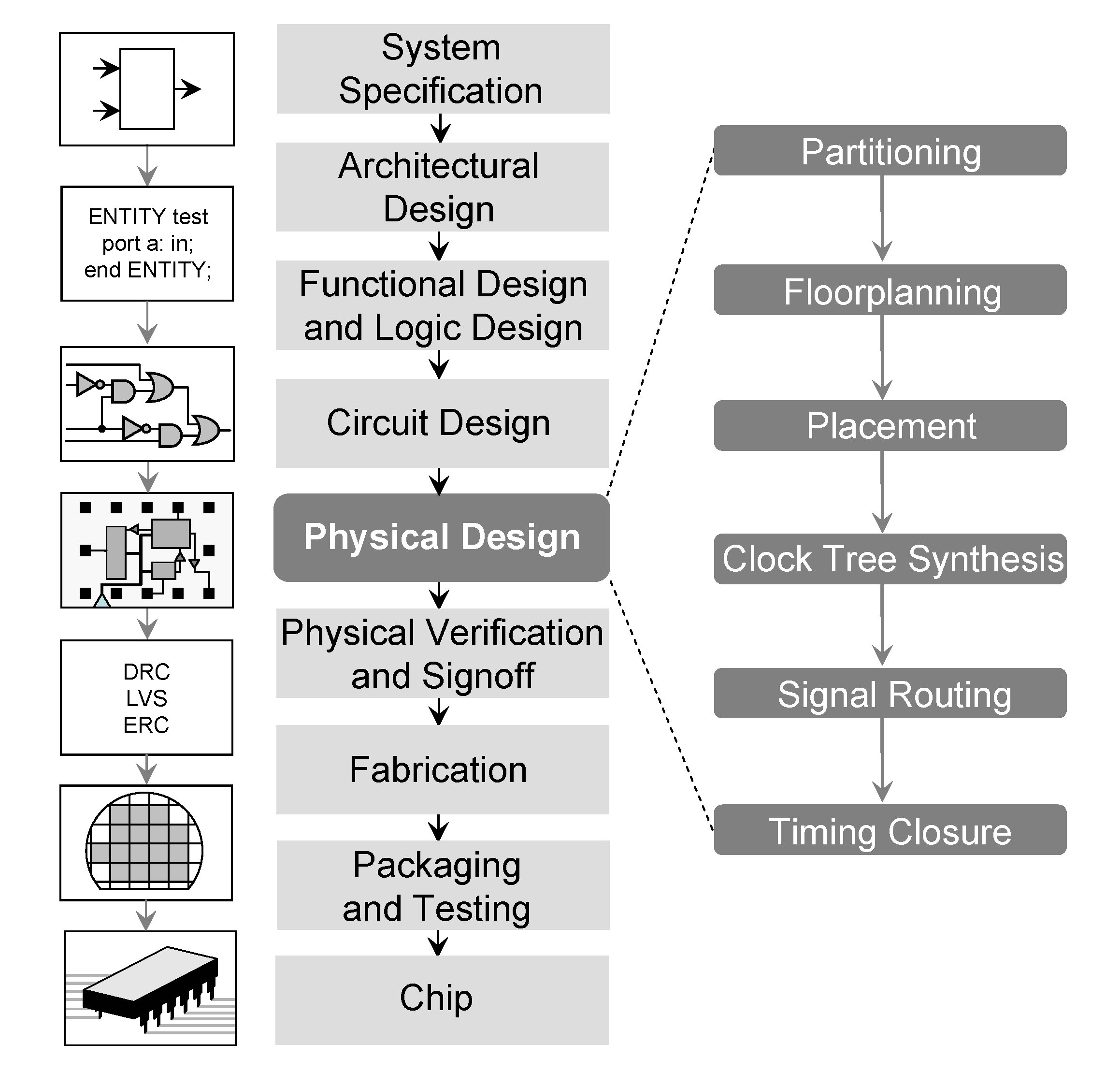 Routing
2
"PhysicalDesign" by Linear77 - Own work. Licensed under CC BY 3.0 via 
Wikimedia Commons - https://commons.wikimedia.org/wiki/File:PhysicalDesign.png#/media/File:PhysicalDesign.png
Outline
3
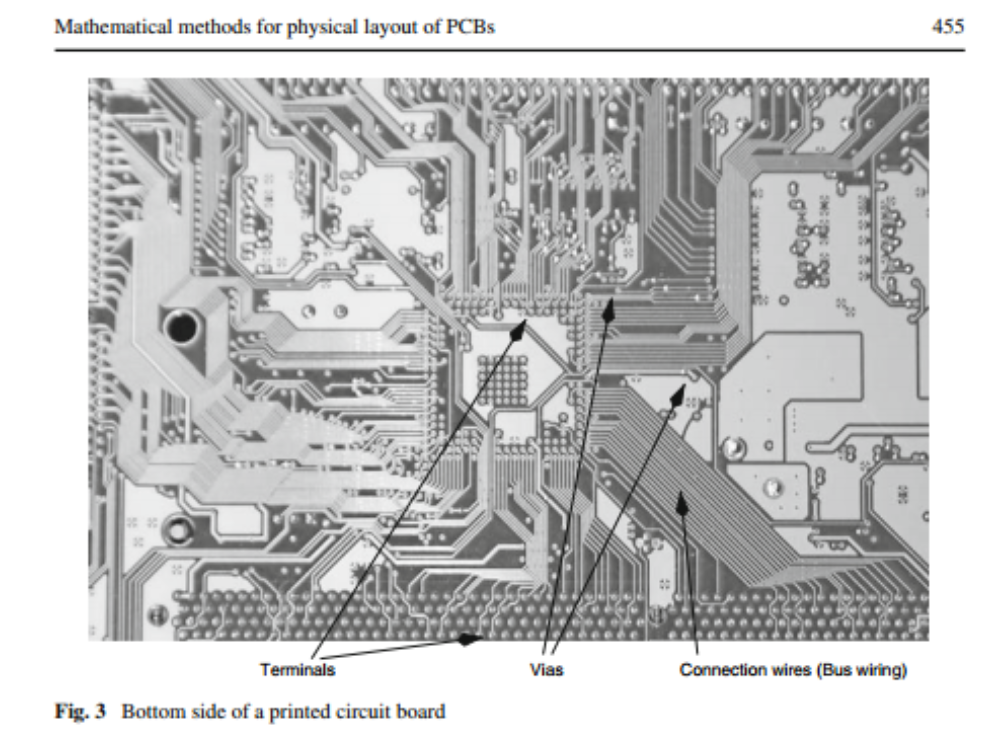 Abboud et al, OR Spectrum’08
4
Routing: Input(AKA Steiner Tree Packing Problem)
Input
A graph G(V,E)
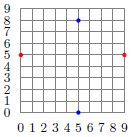 Disjoint Nets Ni  V
Terminals
5
Routing: Output
It is NP-hard to find:
Shortest solution for one multi-terminal net (Steiner tree problem)
Any solution for many multi-terminal nets
Output
Input
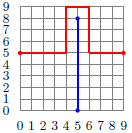 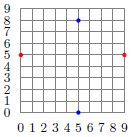 Each net is spanned by a tree, called the net routing
Net routings can’t intersect
Optimization: minimize the total routing length
6
Design Rules
Routing is to satisfy design rules 
Originating in the manufacturing requirement 
Example “short” rule:
The 2 vertices of any edge can’t belong to two distinct net routings
Short rule is violated for these edges
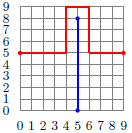 When the short rule is on, this example is UNSAT
7
Industrial Approach:Rip-Up and Reroute
Nets are routed one-by-one
Using A*
s-t shortest-path given costs’ under-approximation
A*Dijkstra if no costs’ under-approximation is provided
Trying to heuristically obey design rules
Violations are allowed, hence the initial solution might be problematic
Net routings might intersect
Design rules might be violated
Clean-up is applied 
Rip-up: problematic net routings are removed
Reroute: un-routed nets are attempted again
8
The Problem with the Current Solution
Design rule violations persist
Manual clean-up is carried out
Some violations still persist
Time-to-market is impacted
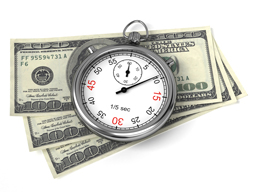 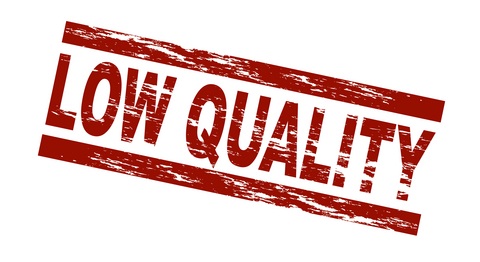 9
Potential Solution
Constraint Solving
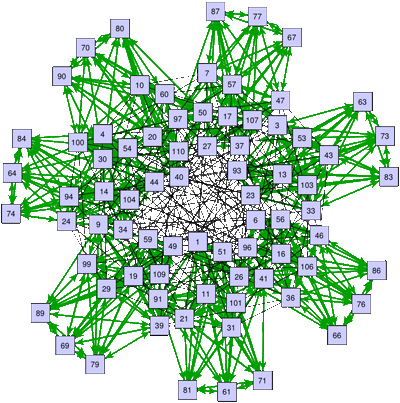 Next: formalizing Routing under Constraints
10
Routing Induces Assignment
Edge variables
Bool e: edge activity
11
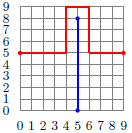 12
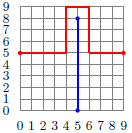 0
1
1
0
0
0
0
0
0
0
0
0
0
0
0
1
1
0
0
0
0
0
0
0
0
0
0
0
0
0
0
0
1
0
1
1
0
0
0
0
0
0
0
0
0
0
0
0
0
0
0
1
0
1
1
0
0
0
0
0
0
0
0
0
0
0
0
0
0
0
1
0
1
1
0
0
1
0
0
1
1
1
1
1
1
0
0
0
0
1
0
0
0
0
0
0
0
0
0
0
0
0
0
0
0
0
0
0
1
0
0
0
0
0
0
0
0
0
0
0
0
0
0
0
0
0
0
1
0
0
0
0
0
0
0
0
0
0
0
0
0
0
0
0
0
0
1
0
0
0
0
0
0
0
0
0
0
0
0
0
0
0
0
0
0
1
0
0
0
0
0
0
0
0
0
0
0
0
0
0
13
Routing Induces Assignment
Bool v: activity status
Bit-vector n: net id
  ( for inactive vertices)
Vertex variables
14
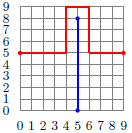 15
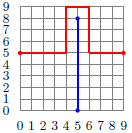 0,
0,
0,
0,
1,0
1,0
1,0
0,
0,
0,
0,
0,
0,
0,
1,0
1,1
1,0
0,
0,
0,
0,
0,
0,
0,
1,0
1,1
1,0
0,
0,
0,
0,
0,
0,
0,
1,0
1,1
1,0
0,
0,
0,
1,0
1,0
1,0
1,0
1,0
1,1
1,0
1,0
1,0
1,0
0,
0,
0,
0,
0,
1,1
0,
0,
0,
0,
0,
0,
0,
0,
0,
1,1
0,
0,
0,
0,
0,
0,
0,
0,
0,
1,1
0,
0,
0,
0,
0,
0,
0,
0,
0,
1,1
0,
0,
0,
0,
0,
0,
0,
0,
0,
1,1
0,
0,
0,
0,
16
Modeling Routing under Constraints
Design rules can be easily expressed in BV logic
Variables: 
Edge & vertex activities
Vertex nids
Any auxiliary variables
“Short” rule example
For every edge e=(v,u): v  u  nid(v)=nid(u)
Short rule is violated for these edges
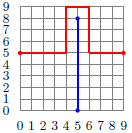 17
Routing under Constraints (RUC): Problem Formulation
Input
Graph G(V,E)
Disjoint Nets Ni  V
A quantifier-free bit-vector formula F(V  E  N  A)
V : vertex activity 
E : edge activity
N : vertex net id
A : any auxiliary variables
(represents the design rules)
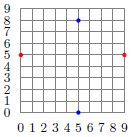 Output: a model to F, which induces a routing:
e=(v,u) is active  
v and u are active, and 
nid(v) = nid(u)
For each net i: active vertices with nid i and active edges span the net’s terminals
Optional optimization requirement: the overall weight of active edges is as small as possible
18
Solving Attempt: Encoding into Bitvector Logic / SAT
For 2-terminal nets:
e=(v,u) is active  
v and u are active, and 
nid(v) = nid(u)
A terminal has one active neighbor edge
An active non-terminal has two active neighbor edges
For n-terminal nets:
Encode directed trees
Using edge directions
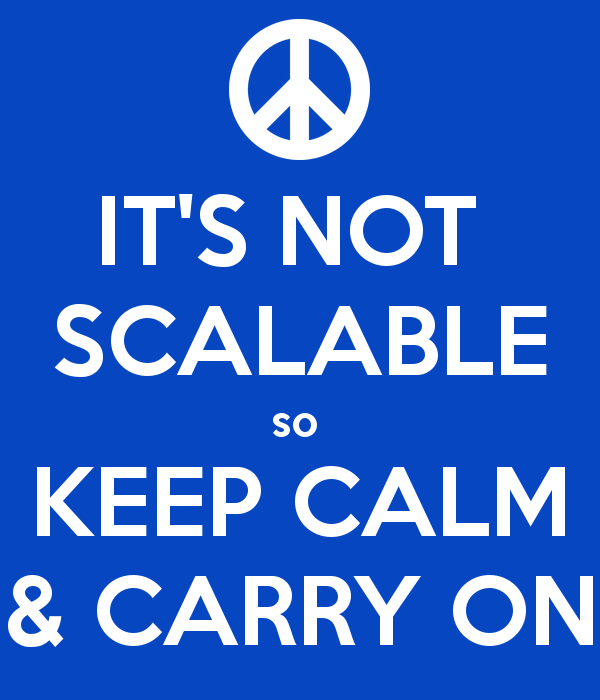 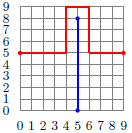 19
SAT Solver’s Internals
Boolean Constraint 
Propagation
Decision Strategy
(Conflict-driven)
Conflict Analysis & 
Learning
No conflict
Conflict
Time-to-restart?
Backtracking
Restarts
20
SAT  DRouter through Surgery
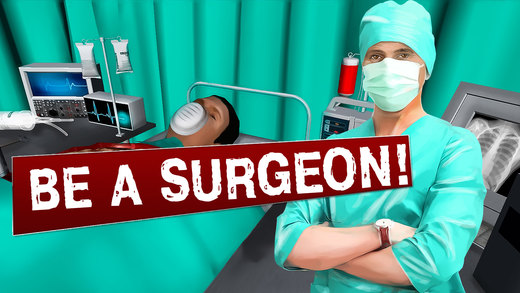 21
SAT  DRouter
Boolean Constraint 
Propagation
Decision Strategy
(Conflict-driven)
A*-based Router
Conflict Analysis & 
Learning
No conflict
Graph-based 
Learning
Time-to-
restart?
Conflict
Time-to-flip?
Time-to-restart?
Backtracking
Net 
Swapping
Net 
Restarting
Restarts
22
DRouter
Encoded constraints:
Edge consistency
e=(v,u) is active  
v and u are active
nid(v) = nid(u)

User-provided constraints modelling design rules

That’s it! What about disconnected terminals???

Routing correctness is guaranteed by the decision strategy!
Boolean Constraint 
Propagation
Decision Strategy
(Conflict-driven)
A*-based Router
Conflict Analysis & 
Learning
No conflict
Graph-based 
Learning
Time-to-
restart?
Conflict
Time-to-flip?
Backtracking
Net 
Swapping
Net 
Restarting
23
1-Net Example
Boolean Constraint 
Propagation
Decision Strategy
(Conflict-driven)
A*-based Router
Conflict Analysis & 
Learning
No conflict
Graph-based 
Learning
Time-to-
restart?
Conflict
Time-to-flip?
Backtracking
Net 
Swapping
Net 
Restarting
24
1-Net Example
2
s: (0, 0)
t: (3, 0)

¬(1,0)  ¬(2,0)
¬(1,0)  ¬(1,1)
¬(3,2)  ¬(3,1)
σ (sugg.)
Real path
x
Design rules
1
Initial path: 
A* from s->t
SAT
Decision
x
Path Suggestion
(not an actual SAT decision)
0
Activate edge in sugg.
1
2
3
σ-violation
A* search 
for new σ
1-Net Example
BCP
2
s: (0, 0)
t: (3, 0)

¬(1,0)  ¬(2,0)
¬(1,0)  ¬(1,1)
¬(3,2)  ¬(3,1)
σ (sugg.)
Real path
x
1
Initial path: 
A* from s->t
Repeat
x
0
Activate edge in sugg.
1
2
3
No -violation
Path found
no
Target is part of path?
A* search 
for new σ
1-Net Example
2
s: (0, 0)
t: (3, 0)

¬(1,0)  ¬(2,0)
¬(1,0)  ¬(1,1)
¬(3,2)  ¬(3,1)
σ (sugg.)
Real path
x
x
1
Initial path: 
A* from s->t
Repeat
x
0
Activate edge in sugg.
1
2
3
No -violation
σ-violation
no
Target is part of path?
A* search 
for new σ
1-Net Example
x
2
s: (0, 0)
t: (3, 0)

¬(1,0)  ¬(2,0)
¬(1,0)  ¬(1,1)
¬(3,2)  ¬(3,1)
σ (sugg.)
Real path
x
x
1
(2,0)  ¬(3,2)
Initial path: 
A* from s->t
Repeat
x
0
Activate edge in sugg.
1
2
3
1UIP conflict clause: (2,0)  ¬(3,2)
No -violation
Add conflicting clause: vertex cut  (2,0)  (3,1)
σ-violation
no
Target is part of path?
A* search 
for new σ
Learn & Backtrack
Graph conflict (s and t can’t be connected)
1-Net Example
x
2
s: (0, 0)
t: (3, 0)

¬(1,0)  ¬(2,0)
¬(1,0)  ¬(1,1)
¬(3,2)  ¬(3,1)
σ (sugg.)
Real path
x
1
(2,0)  ¬(3,2)
Initial path: 
A* from s->t
Repeat
x
0
Activate edge in sugg.
Result: 
Path that follows constraints!
1
2
3
No σ-violation
σ-violation
Path found
no
Target is part of path?
A* search 
for new σ
(yes!)
Learn & Backtrack
DONE!
Graph conflict
Multiple Nets Handling
Route the nets one-by-one
Order is critical!
Example Order 1:
Violet
Black
Red
Example Order 2:
Red
Black
Violet
30
Graph conflict
black is blocked
Early conflict detection
Check for graph conflicts after routing each terminal
Learn a conflict clause & 
re-route
Multiple Nets Handling
Route the nets one-by-one
Order is critical!
Example Order 1:
Violet
Black
Red
Example Order 2:
Red
Black
Violet
Too slow! Solution: dynamic net reordering!
31
DRouter
Boolean Constraint 
Propagation
Decision Strategy
(Conflict-driven)
A*-based Router
Conflict Analysis & 
Learning
No conflict
Graph-based 
Learning
Time-to-
restart?
Conflict
Time-to-flip?
Backtracking
Net 
Swapping
Net 
Restarting
32
Net Swapping
Example Order 2:
Red
Black
Violet
Flip:
Black
Red
Violet
Swapped
Net Swapping:
After N conflicts, swap the order between:
the first blocked net i
the blocking net j
{A,j,B,i,C}  {A,i,j,B,C}
33
Net Restarting
Example Order 2:
Red
Black
Violet
Flip:
Black
Red
Violet
Moved to the top
Net Restarting
Restart and move the blocked net to the top
(after M conflicts for that net)
34
Net Swapping vs. Net Restarting
Swapping is local

Restarting is global

In practice both techniques are crucial

Strategy: 
Swap for some time
If it doesn’t work, restart
35
Related Work 1: Clock Routing Erez & Nadel, CAV’15
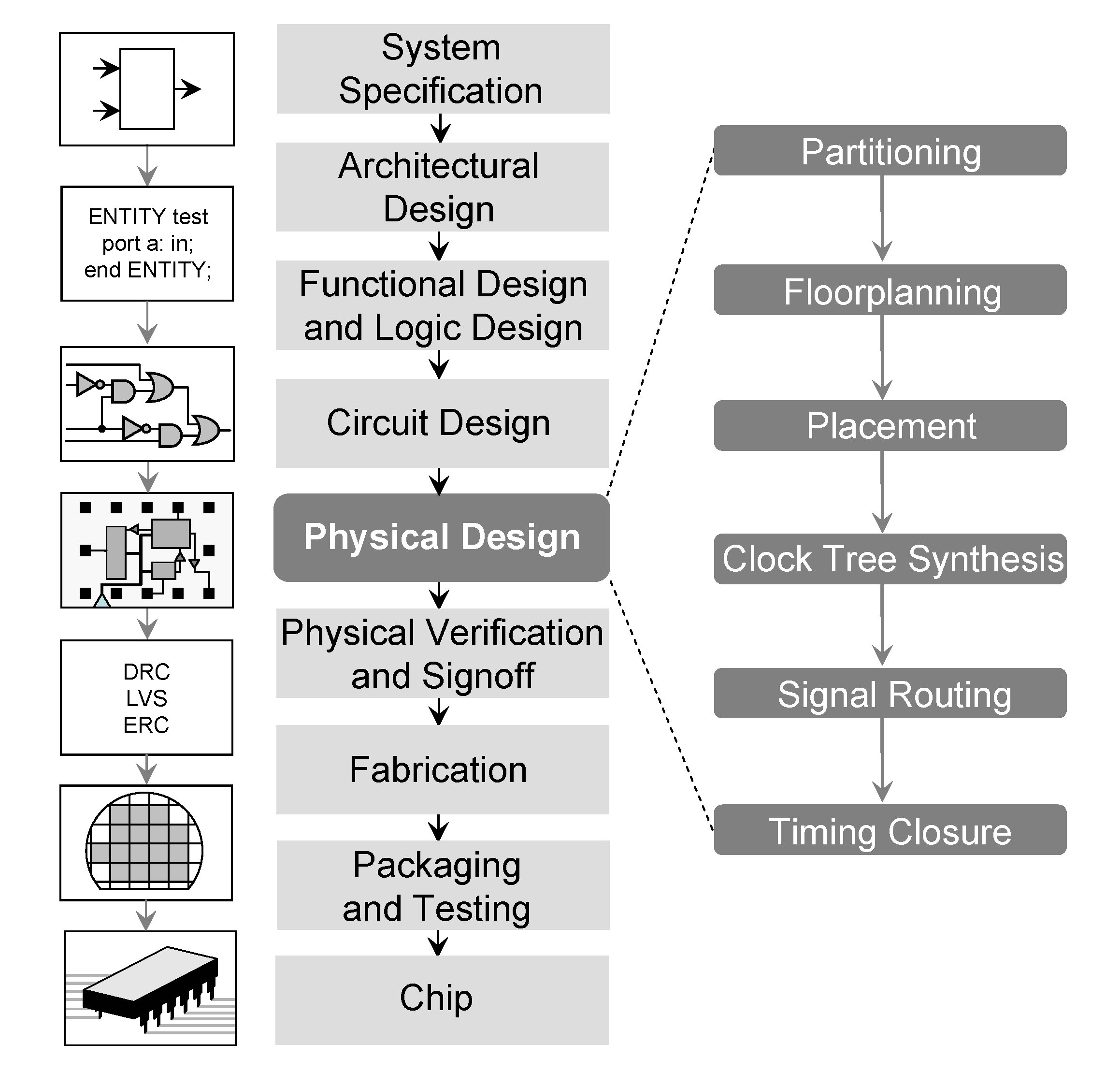 Reduction to finding bounded-path in graph

SAT solver surgery: graph-aware decision strategy & graph conflict analysis

The decision strategy:
Emulates constraints!
Guides the solver towards the solution
Considers additional optimization requirements
Clock Routing
36
Related Work 2: Monosat Solver  Bayless & Bayless & Hoos & Hu, AAAI’15
Can reason about graph predicates & SAT/BV
Graph conflict analysis
Shortest-path decision heuristic can be optionally applied 
Path-finding (routing for one 2-terminal net) is conceptually similar in Monosat and DRouter
Main difference:
Lazy A* in DRouter vs.
Eager incremental Ramalingam-Reps in Monosat
RUC can be easily expressed in Monosat language
37
Monosat vs. DRouter for Routing under Constraints
Monosat’s algorithms are not routing-aware
No net re-ordering
Graph conflict analysis for routing is inefficient
Routing in DRouter (net swapping&restarting are off)
Routing in Monosat
Conflict
Conflict
38
Experimental Results on Crafted Instances
Solvers:
Drouter (default)
Drouter – R: no net restarting
Drouter – S: no net swapping
Drouter – SR: no net swapping, no net restarting
Monosat (default)
Monosat + D: shortest-path decision strategy is on
BV: reduction to BV
Instances:
120 solid grid graphs of size M  20 
M  {3,5,7}
20 random 2-terminal nets
Generate C * |V| random binary clauses v  u 
v,u  V
C  {0,0.1,0.2,0.3}
39
Full-fledged DRouter only can solves all the instances
Both net restarting and net swapping are essential!
Monosat and BV can’t solve a single instance
40
DRouter on Industrial Instances
Run DRouter on difficult clips from Intel designs
Couldn’t be routed cleanly by 2 industrial routers
41
Conclusion
DRouter: design-rule-aware router
SAT solver surgery: 
Decision heuristic  A*-based router
Conflict analysis enhanced with graph reasoning
Restarts  net swapping & net restarting
Solves instances which can’t be solved by existing tools
Including clips from real Intel designs
42